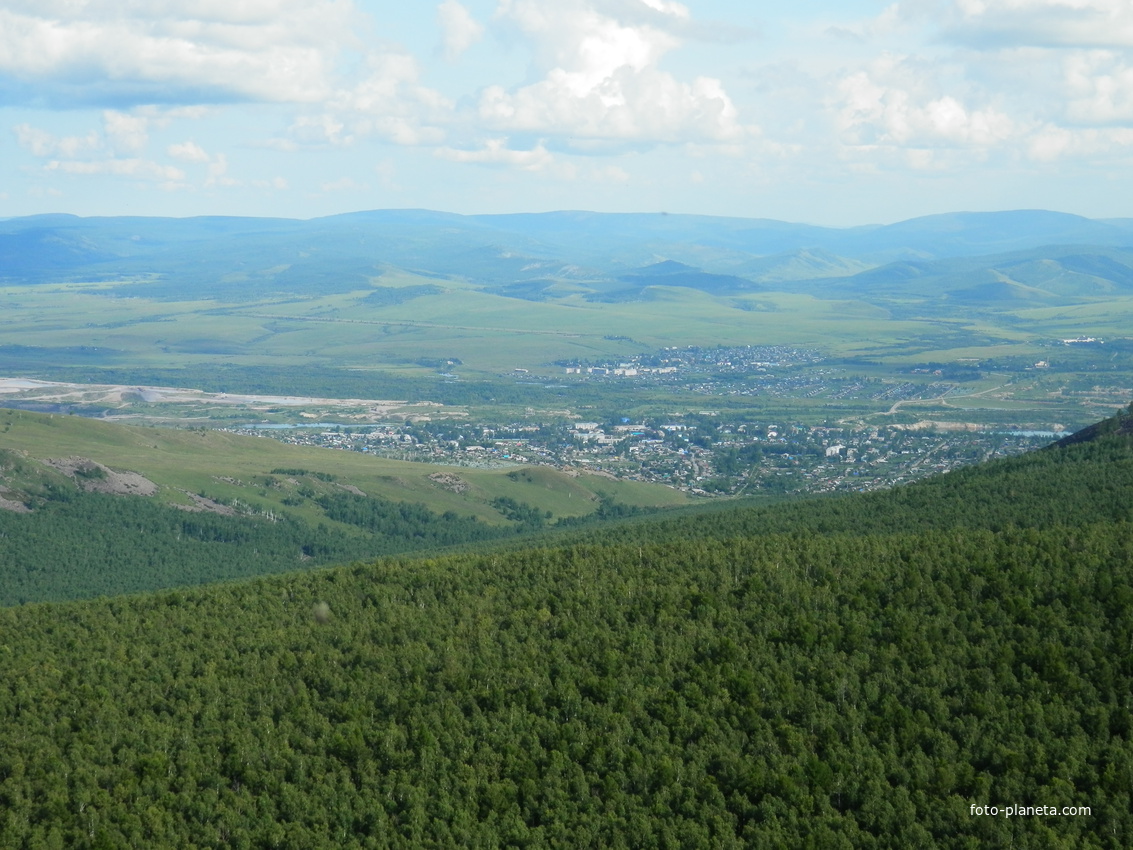 Утвержден распоряжением администрации муниципального района
 «Балейский район»
от   28   сентября 2023 г. №543
Инвестиционный паспорт муниципального района «Балейский район»Забайкальского края
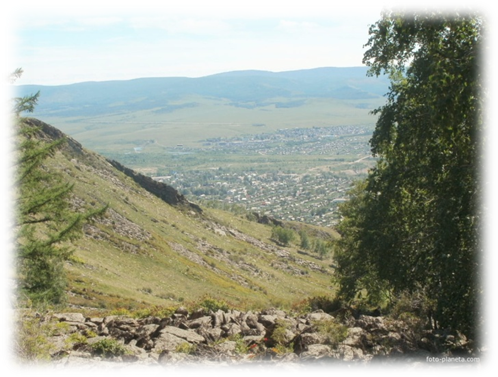 История муниципального района «Балейский район»
Решением Президиума ВЦИК от 11.02.1935 г. образован Балейский район в составе 34 сельских Советов с центром в селе Казаково с последующим перенесением в рабочий поселок Балей. В 1938 году рабочему поселку Балей был присвоен статус города. Муниципальный район «Балейский район» преобразован в единое муниципальное образование Законом Читинской области от 18.04.2007 г. № 913-ЗЧО «О преобразовании городского округа «Город Балей» и муниципального района «Балейский район» .
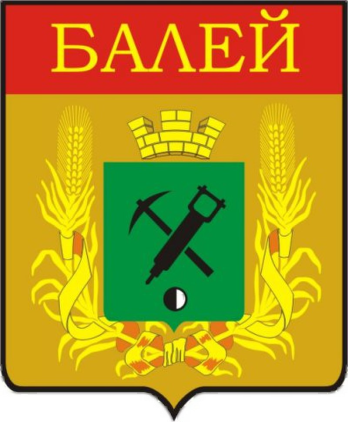 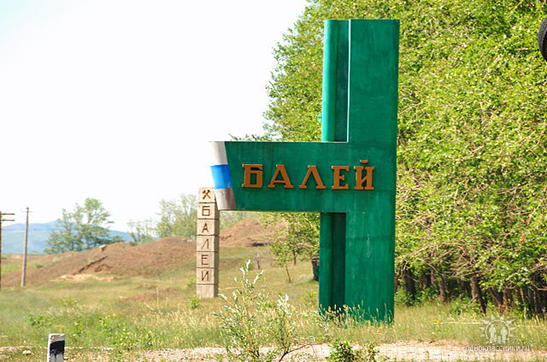 Географическое положение
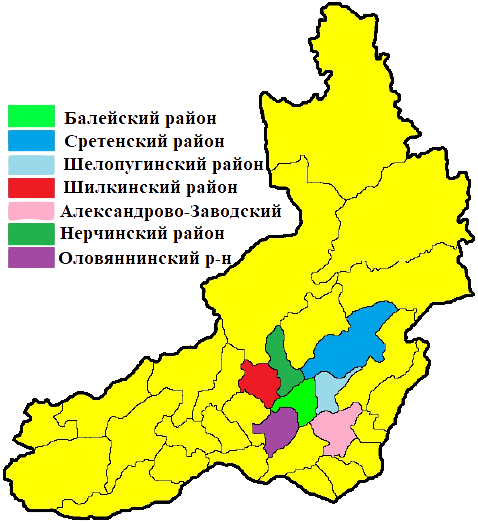 Балейский район расположен на востоке Забайкальского края. 
С востока граничит с Шелопугинским районом; с юга – с Оловяннинским, Борзинским и Александро-Заводским районами; 
с запада - с Шилкинским районом; с севера – с Нерчинским и Сретенским районами.
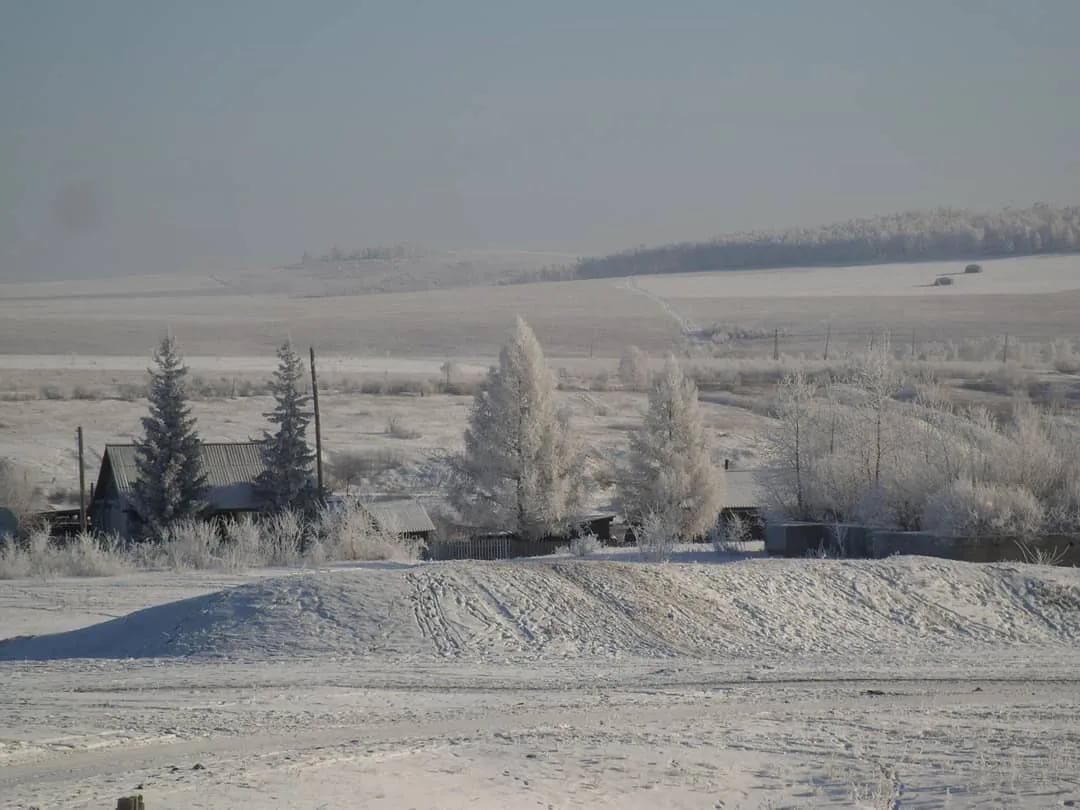 Климатические условия
Климат района – резко континентальный. Характеризуется значительным различием между средними температурами зимних и летних месяцев.
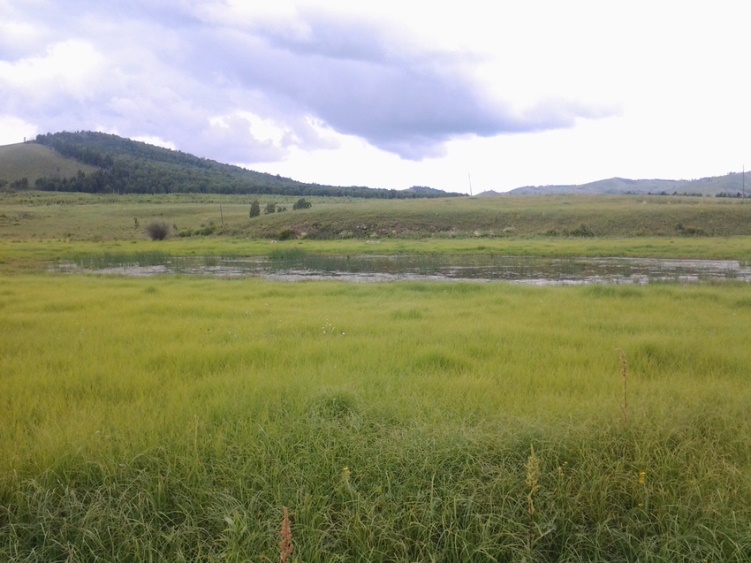 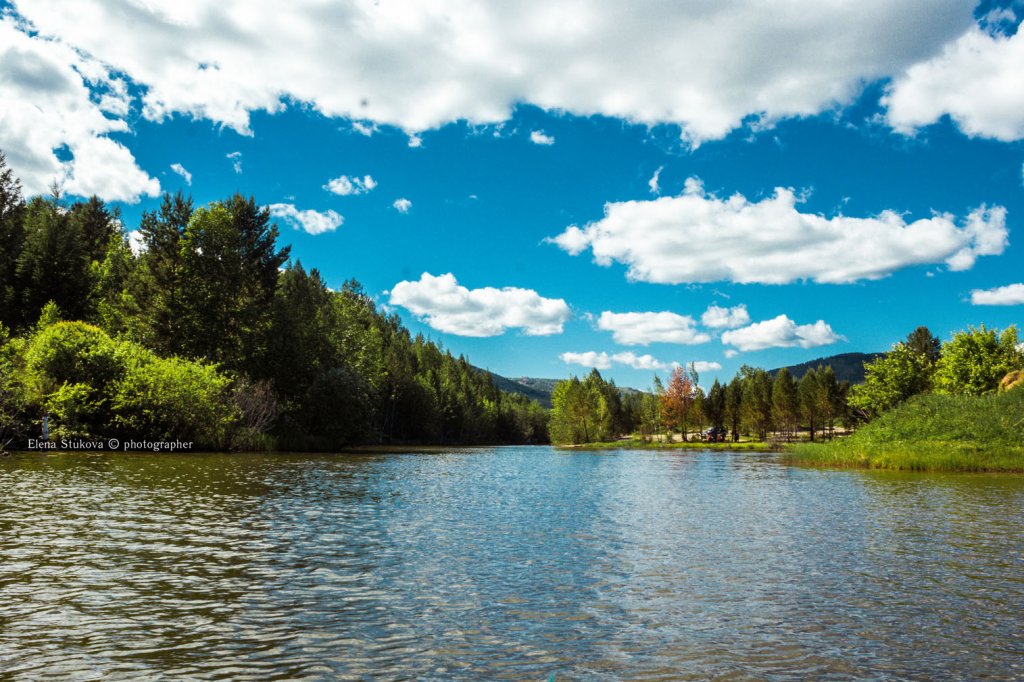 Зимы суровые, малоснежные и длятся с середины октября по первую декаду апреля. Лето короткое, с большим колебанием дневных и ночных температур . Осень продолжительная и отличается ясной погодой.
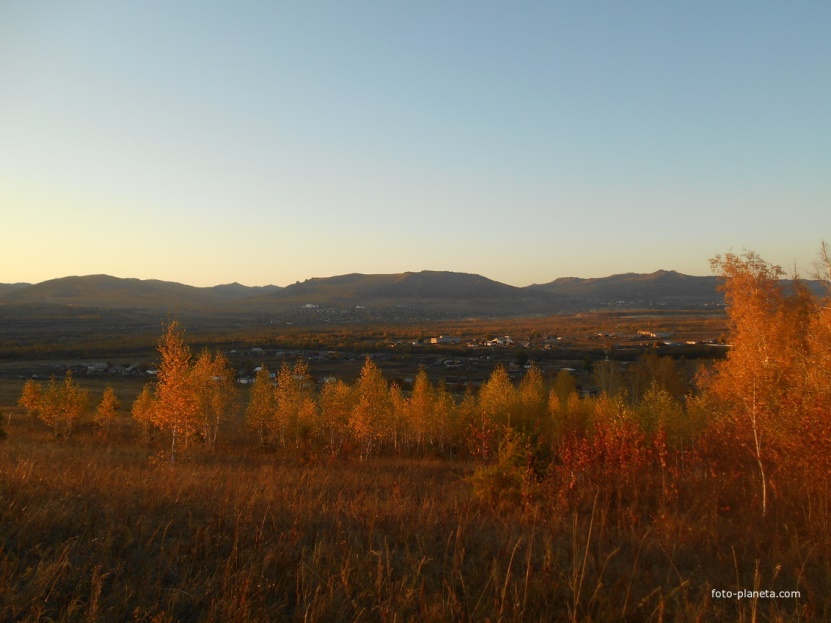 Административно-территориальное деление муниципального района «Балейский район»
МР «Балейский район» состоит из 1 городского и 9 сельских поселений, объединяющих 31 населенный пункт:

ГП «Город Балей»
СП «Ундино-Посельское»
СП «Матусовское»
СП «Нижнекокуйское»
СП «Подойницынское»
СП «Ундинское»
СП «Казаковское»   
СП «Жидкинское»
СП «Нижнеильдиканское»
СП «Нижнегирюнинское»
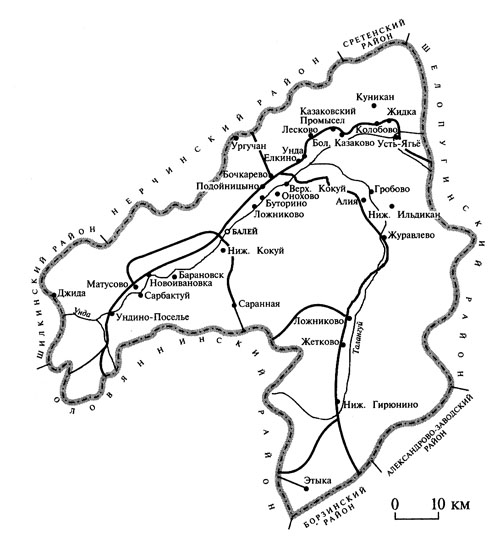 Полезные ископаемые
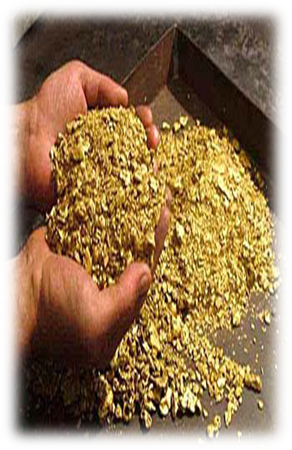 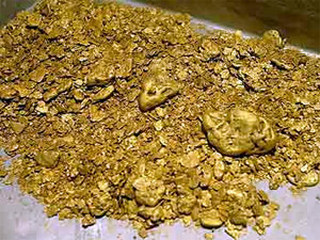 Земельные ресурсы
Земельные участки из земель сельскохозяйственного назначения, планируемые для вовлечения в инвестиционный оборот,                                                                                                                                                                                                                                                                                                        расположенные на территории МР "Балейский район", по состоянию на 01.07.2023 г.                                                                                                                                             (участки, поставленные на государственный кадастровый учет)   в ГА
Земли сельскохозяйственного назначения планируемые для вовлечения в инвестиционный оборот,                                                                                                                                                                                                                                                                                                                                                               расположенные на территории МР "Балейский район",   по состоянию на  01.07.2023г. в ГА                                                                                                                                                                                                                                                                    ( участки,  не поставленные на государственный кадастровый учет, но в дальнейшем их возможно предоставить инвесторам)
Водные ресурсы
Водные ресурсы района располагаются на землях различных категорий, и только их незначительная часть учтена как земли водного фонда. Изученные поверхностные водные объекты Балейского района позволяют оценить его обеспеченность этим важнейшим территориальным ресурсом, который используется в любой экономической деятельности и является необходимым компонентом обеспечения жизнедеятельности человека и всей биосистемы. В состав гидрографической сети района входят реки Онон и Унда с многочисленными притоками и озерами, принадлежащими бассейну реки Амур.
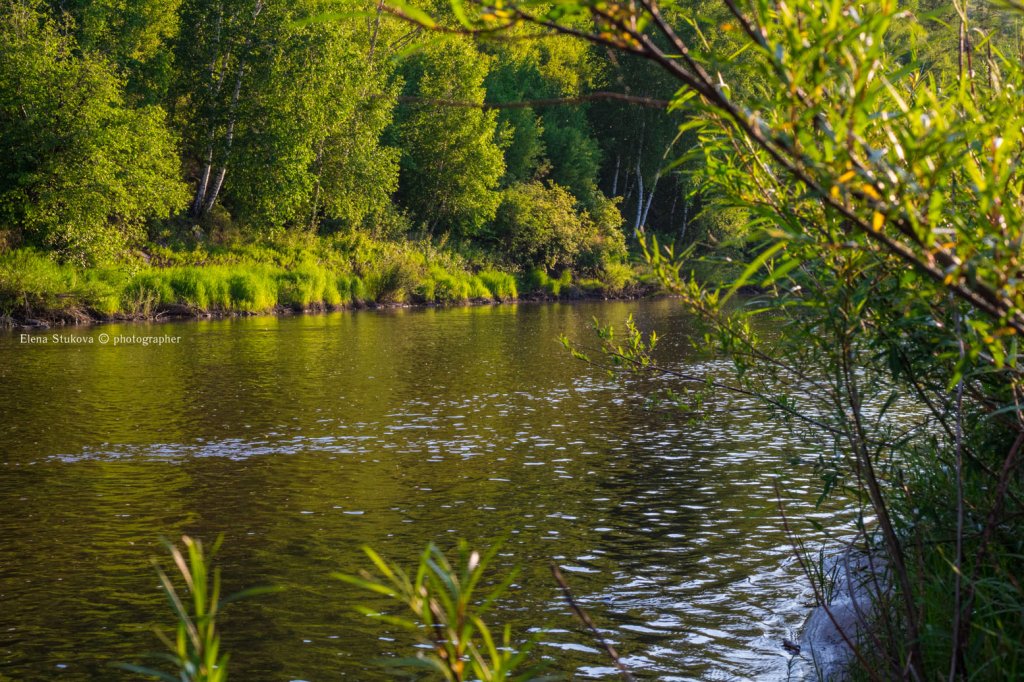 Рекреация
Курорт «Ургучан»
Основной природный лечебный фактор курорта Ургучан - это радоновая углекислая гидрокарбонатная кальциево-магниевая вода, применяется для ванн, душей и питьевого лечения.
Один из пяти в стране он предназначен для лечения опорно-двигательных и сердечно-сосудистых систем.
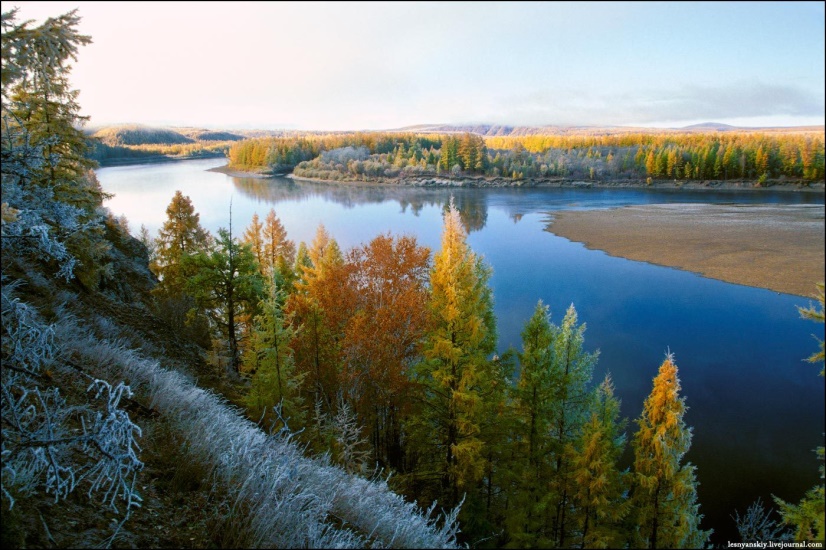 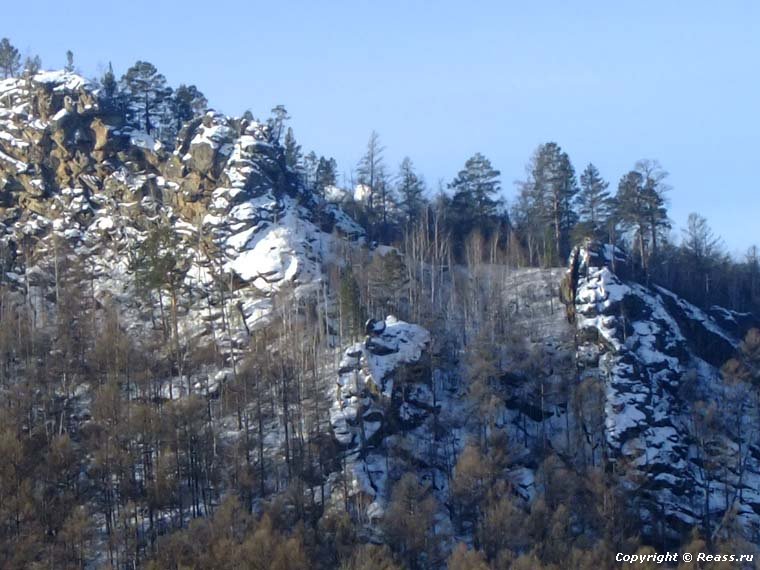 Ургучан называют одним из чудес Забайкалья. Уникальная природа в совокупности с целебной воды и таинственной энергетикой лесов делают уникальными места Ургучана.
Транспортная инфраструктура
Основная дорожная сеть района представлена
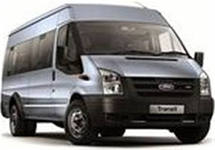 дорогами регионального значения (227 км)
автомобильными дорогами общего пользования местного значения (347 км)
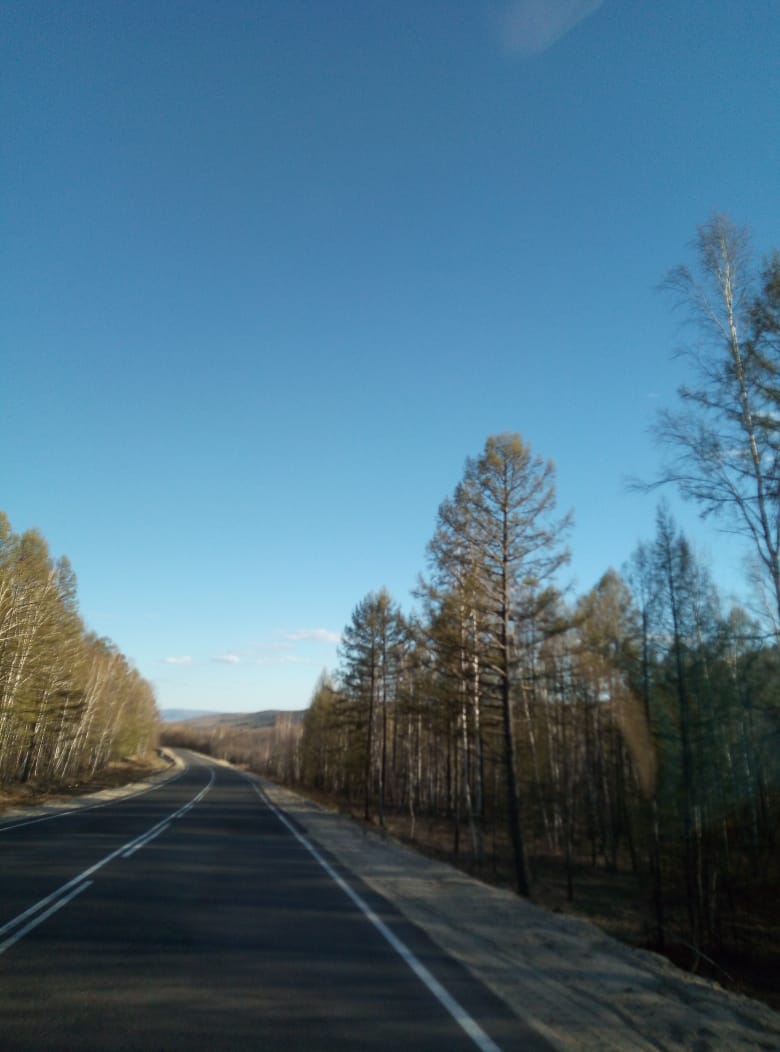 Сообщение между населенными пунктами, с районным центром (г. Балей) и с краевым центром (г. Чита) осуществляется автомобильным транспортом
Телекоммуникации
Услуги телефонной связи и доступа к сети интернет предоставляют: 
ОАО «Читатехэнерго»
 ПАО «Ростелеком»
Услуги подвижной радиотелефонной связи оказываются федеральными операторами: 
ПАО «МегаФон» (Мегафон)
ПАО «Мобильные Телесистемы» (МТС)
ООО «Скартел» (Yota)
Почтовая связь представлена 11 стационарными отделениями связи УФПС Забайкальского края – филиала ФГУП «Почта России».
Сотовой связью и доступом в Интернет на территории  муниципального района «Балейский район» обеспечены 26 населенных пунктов.
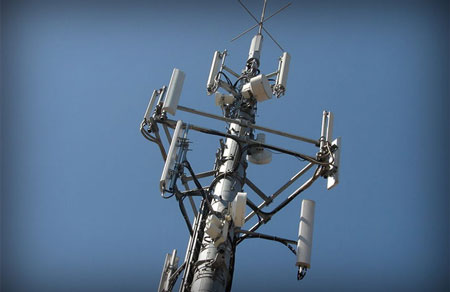 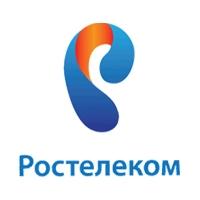 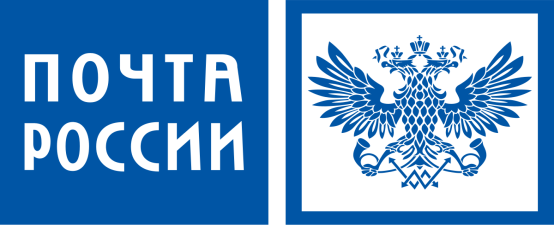 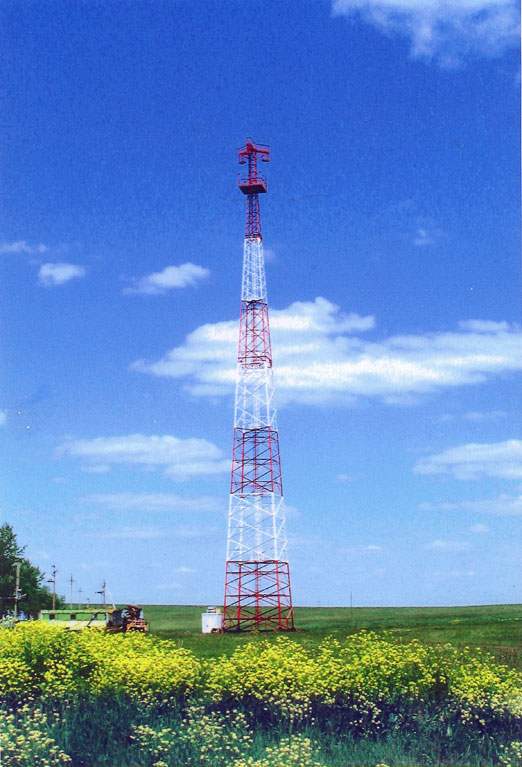 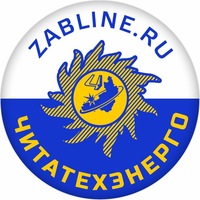 Социальная инфраструктура
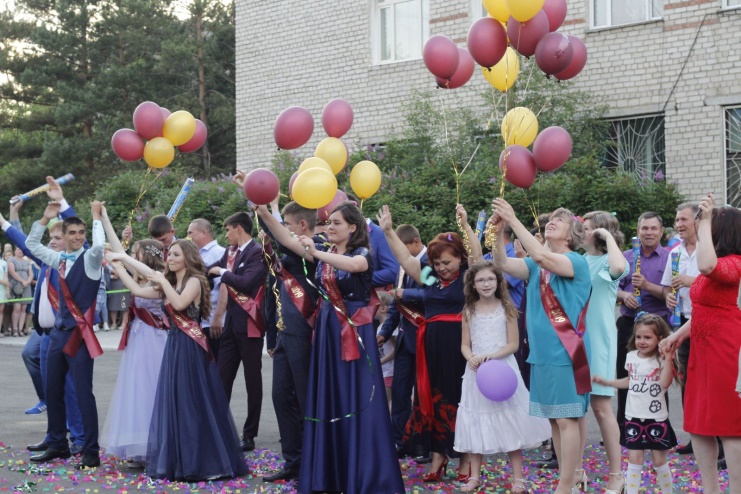 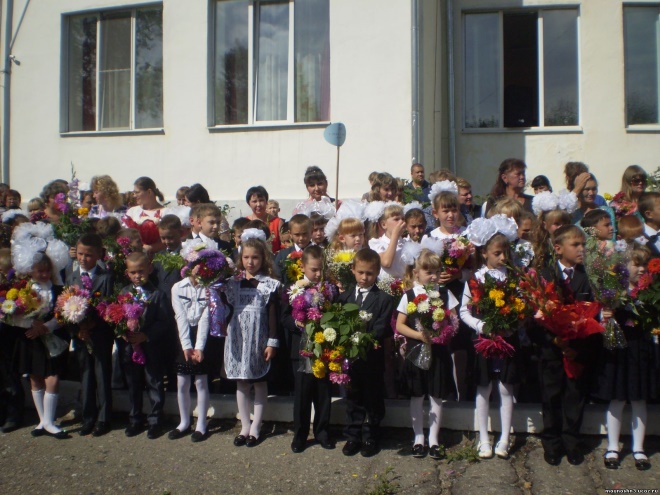 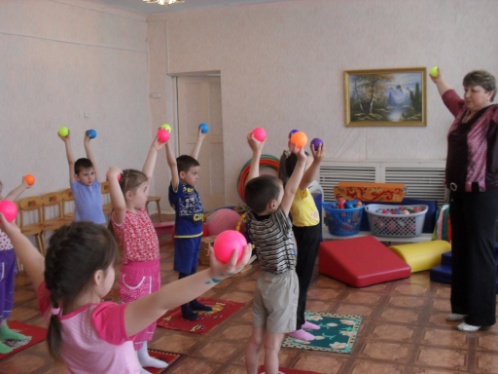 Социальная инфраструктура
Культура и спорт
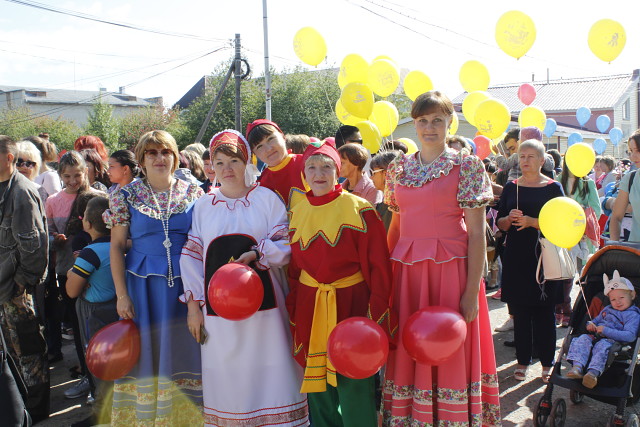 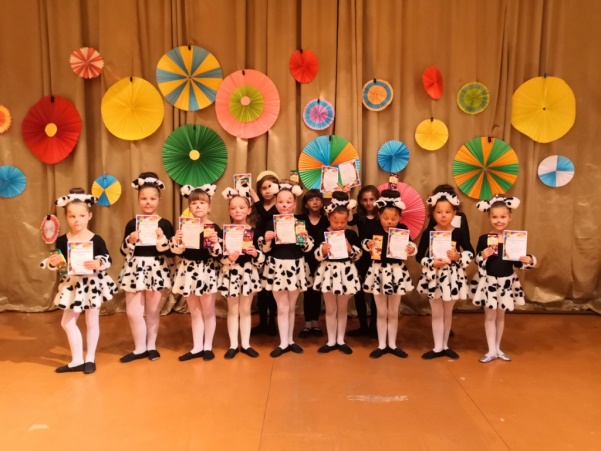 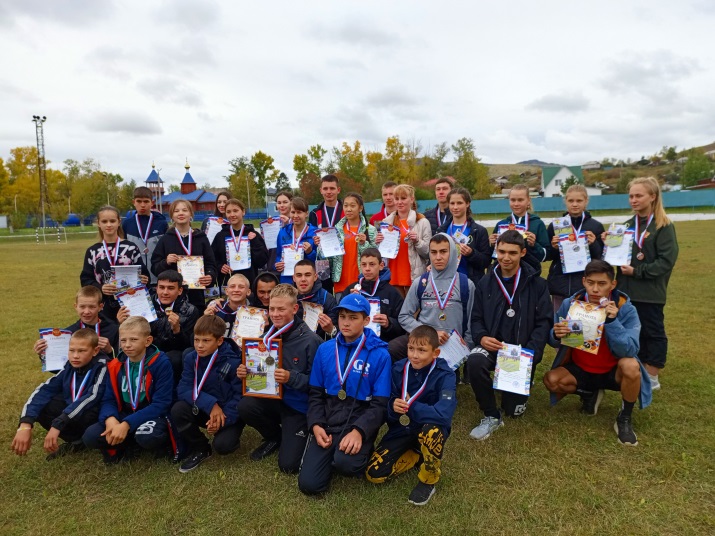 Социальная инфраструктура
Здравоохранение
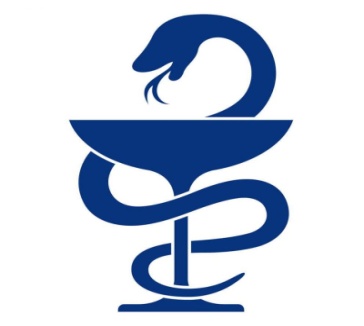 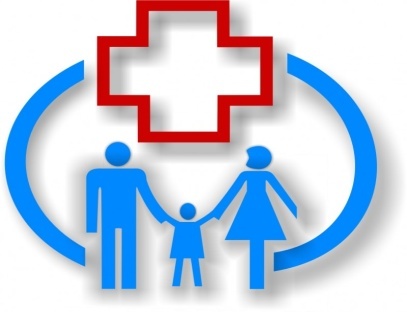 Демография
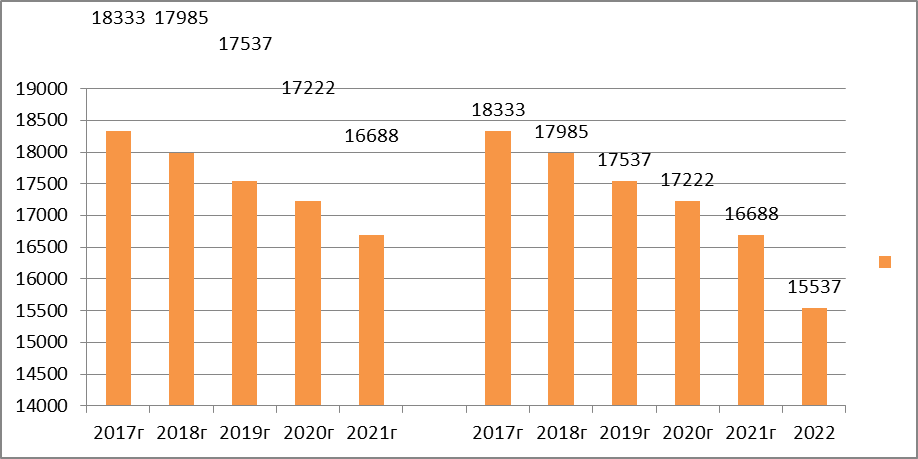 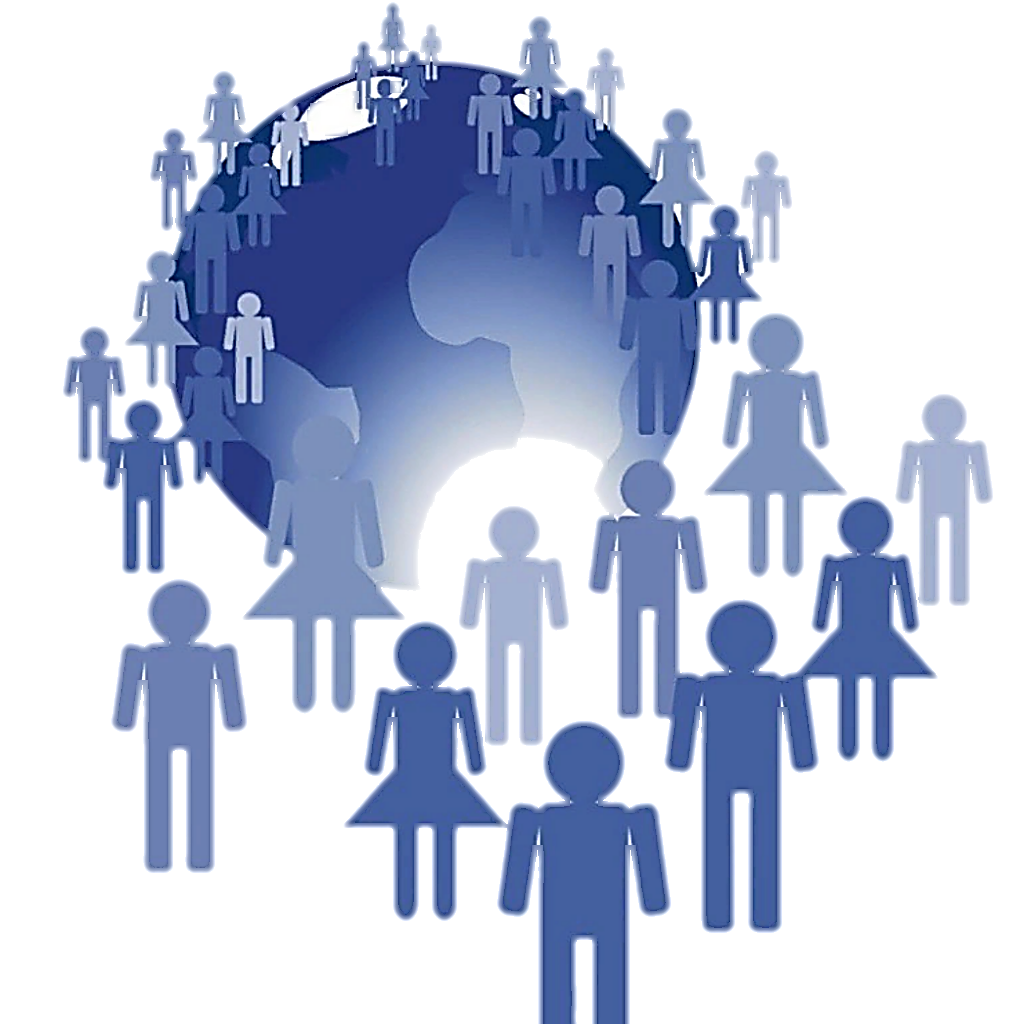 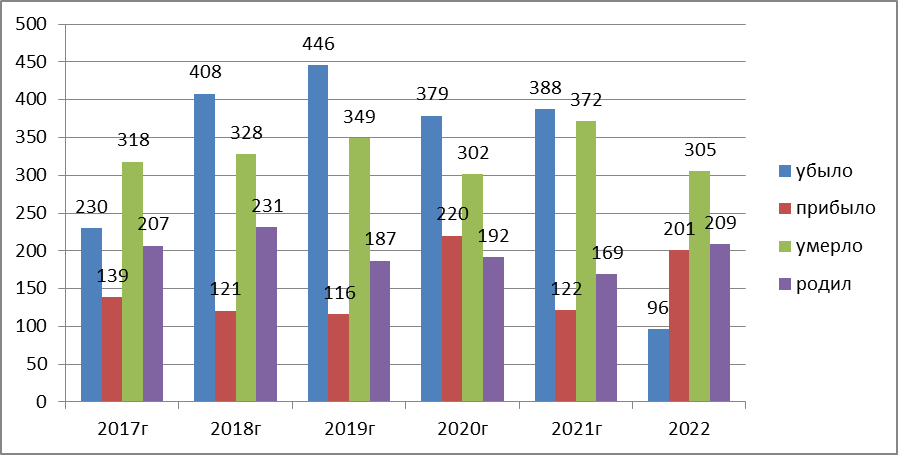 Занятость населения
Уровень зарегистрированной безработицы 
На конец 2022 г. – 2.86 %
Обратилось в центр занятости за содействием в поиске подходящей работы 765 чел.
Коэффициент напряженности на рынке труда 0.25 ед.
Трудоустроено 401 чел.
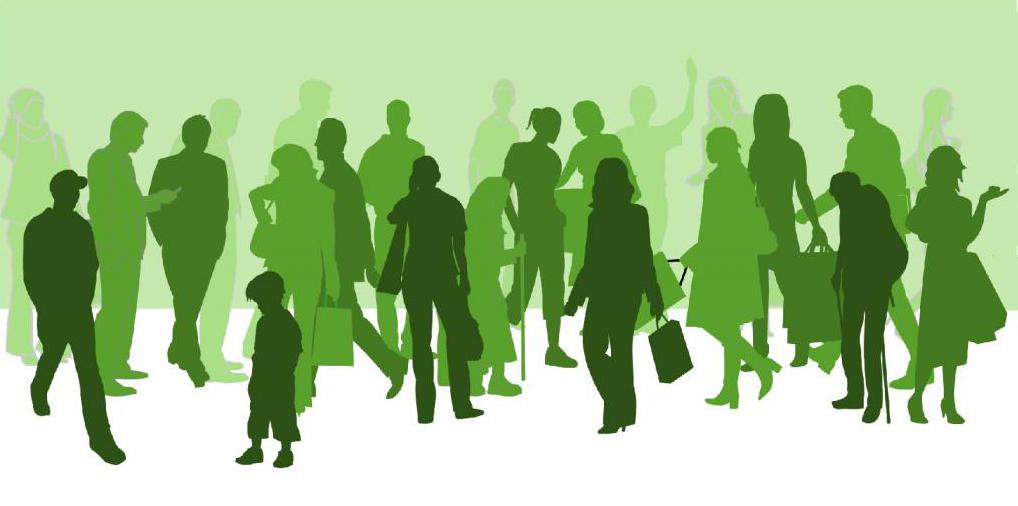 Трудовые ресурсы
Финансовая деятельность
Структура  налоговых доходов бюджета МР «Балейский район»
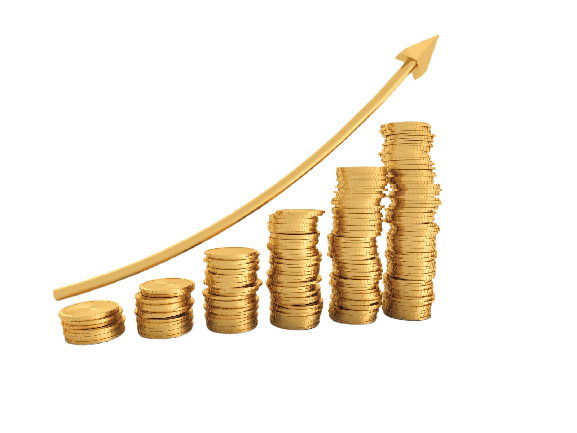 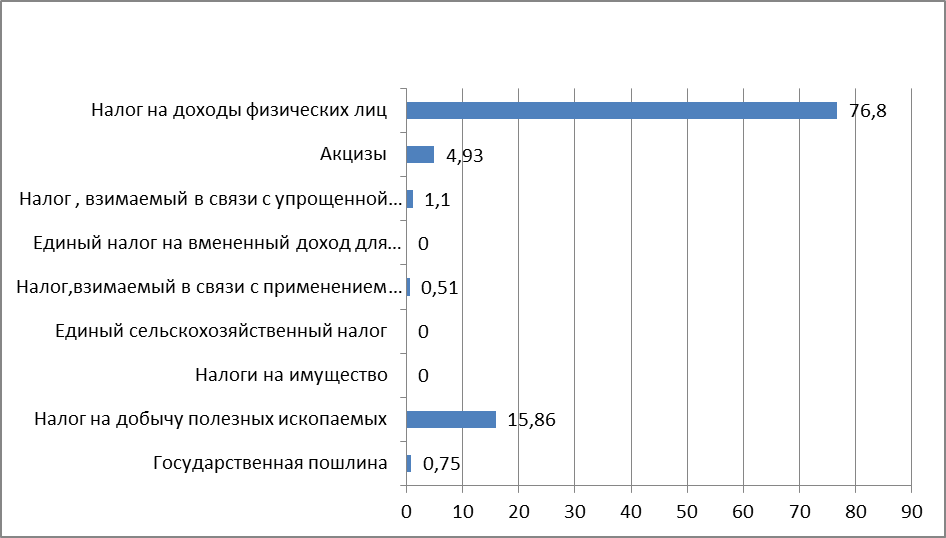 Структура  неналоговых доходов бюджета МР «Балейский район»
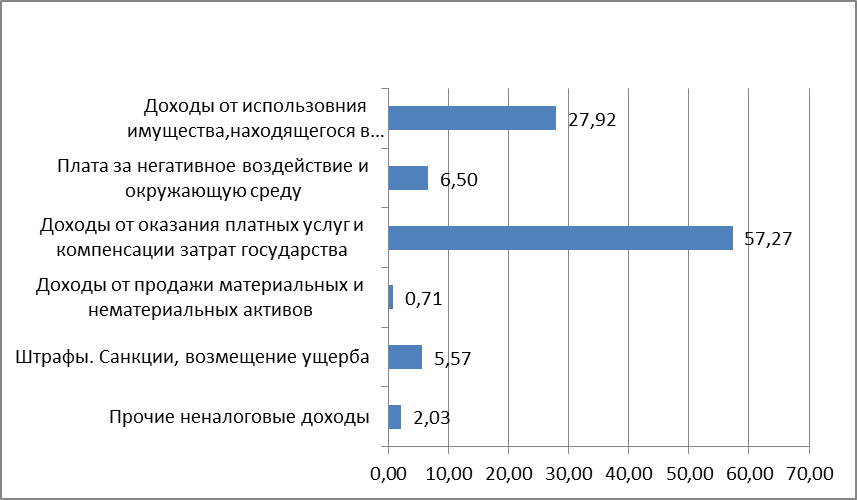 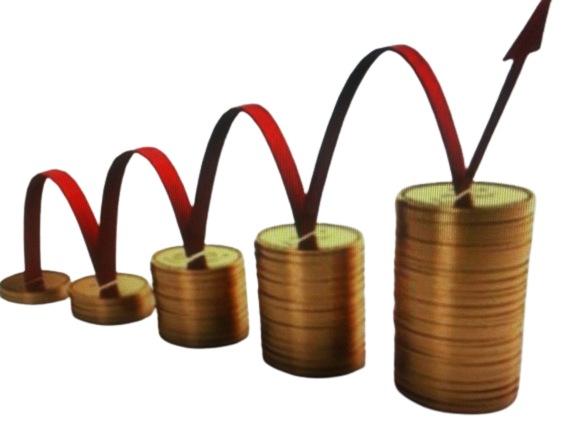 Промышленное производство
Объем промышленного производства 
в 2022 году – 4626.3 млн. руб.
94.99 %
3,34
1,11%
0,56%
Сведения о добыче полезных ископаемых  на территории МР «Балейский район»за  2017-2022 годы, кг.
Системообразующие предприятия района
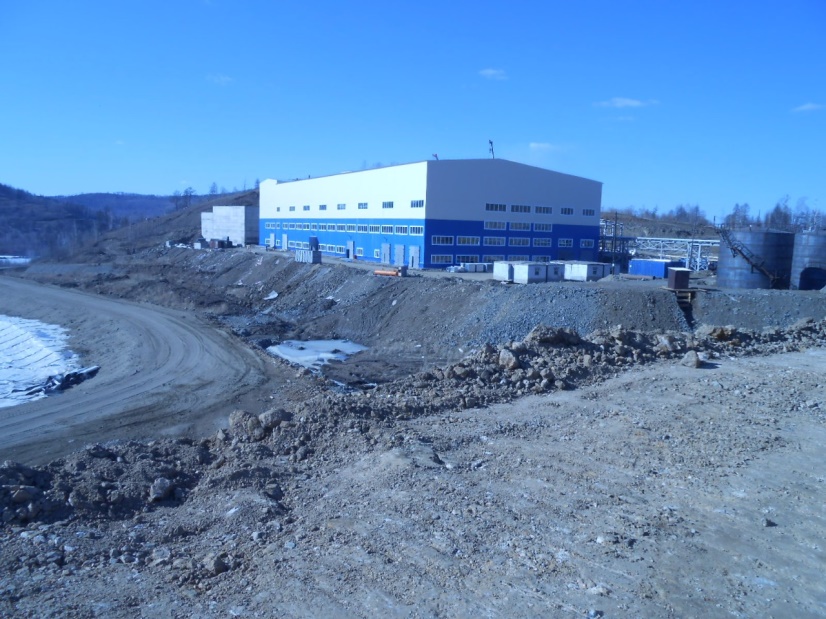 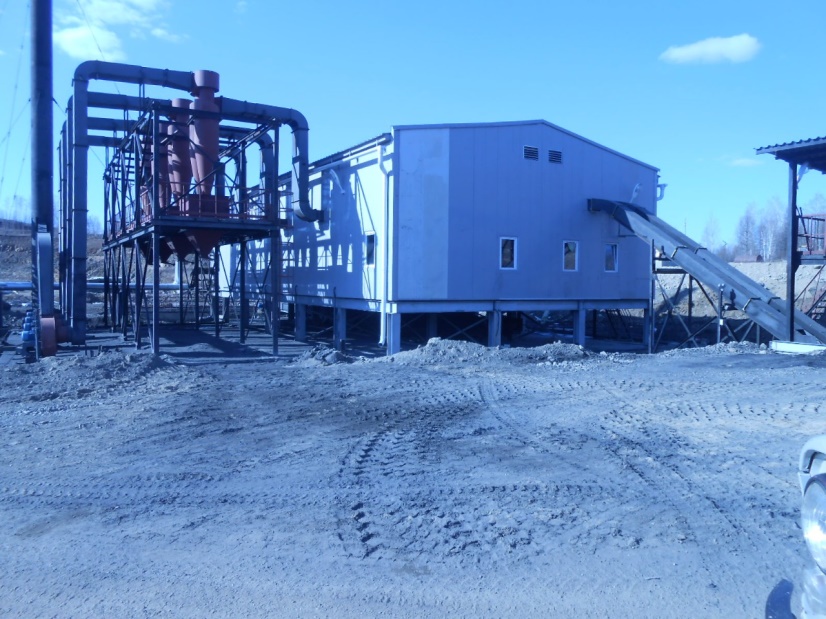 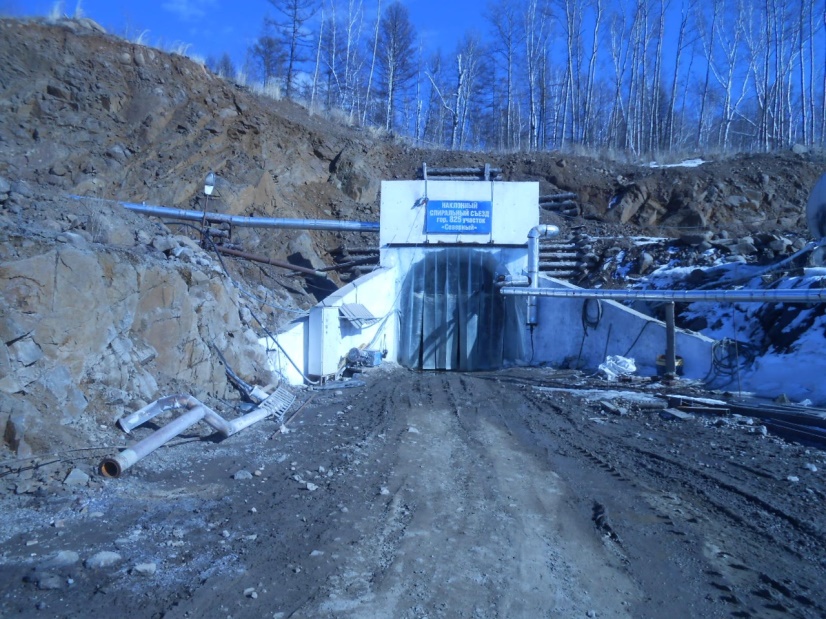 Сельское хозяйство
Поголовье сельскохозяйственных животных в 2022 г.
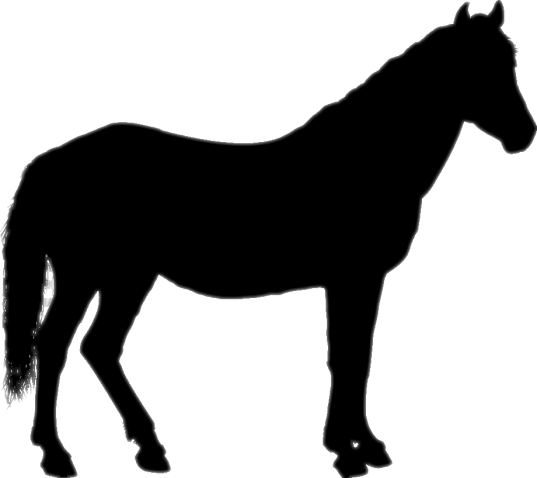 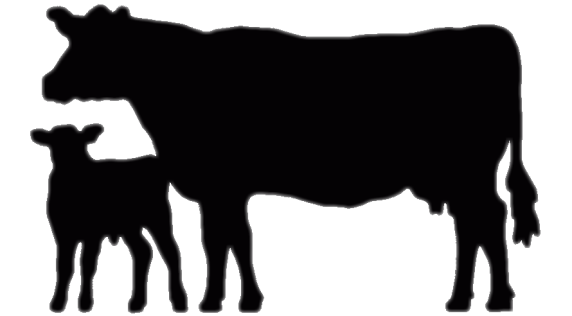 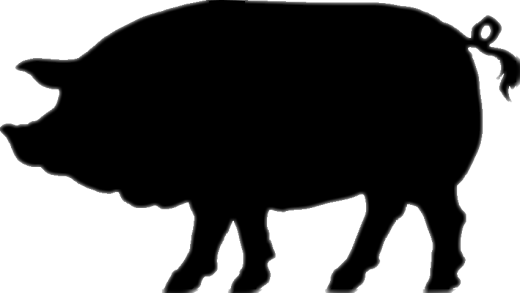 Лошади – 2301
Свиньи – 503
КРС – 5574
Растениеводство 147.83
 млн. руб.
Животноводство 
 545.26 
млн. руб.
Продукция сельского хозяйства, всего – 693.09 мл. руб.
Индекс производства продукции сельского хозяйства в сопоставимых ценах – 115.9%
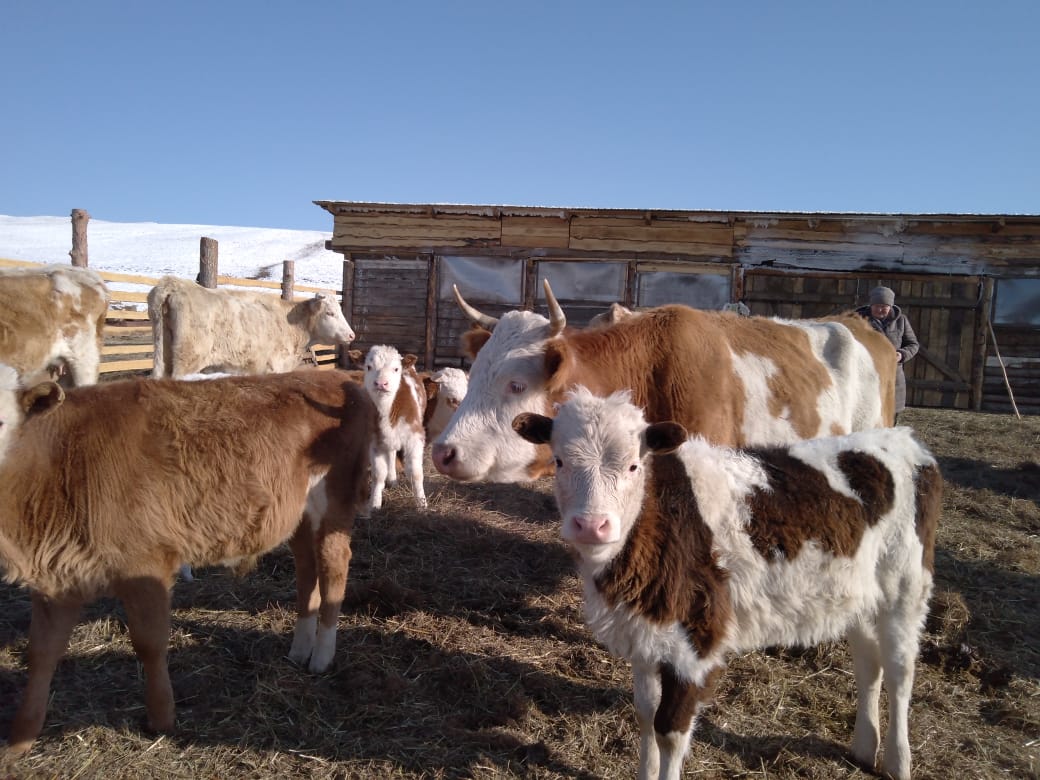 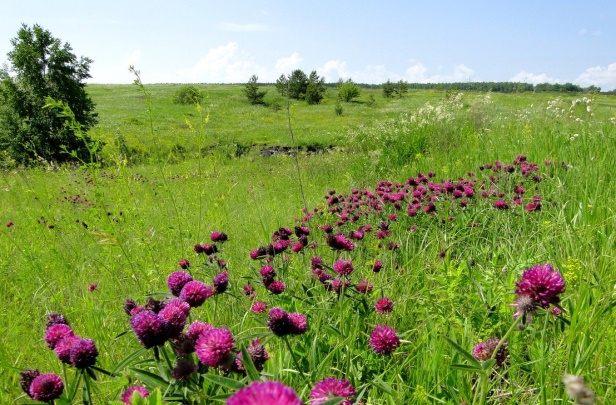 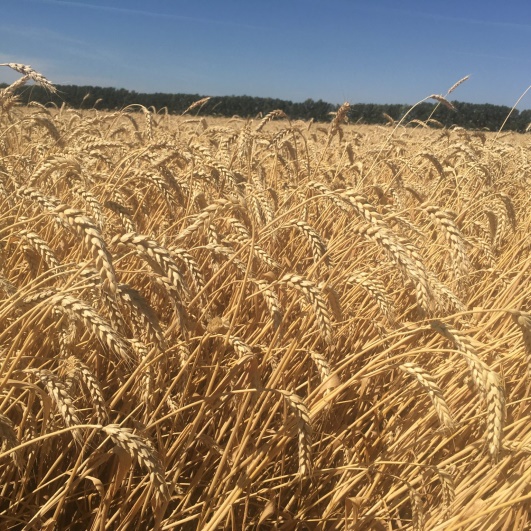 Муниципальные программы, принятые к финансированию на 2022 год
Малый и средний бизнес
Структура видов экономической деятельности субъектов малого и среднего предпринимательства
Инвестиционный проект«Развитие бизнеса по производству хлеба и хлебобулочных изделий, поставка продукции в села, не имеющие стационарной торговли»
Инициатор проекта: 
Ксендз Т.А.
Объем инвестиций: 
4,008 млн. рублей
Срок окупаемости проекта: 
5 лет
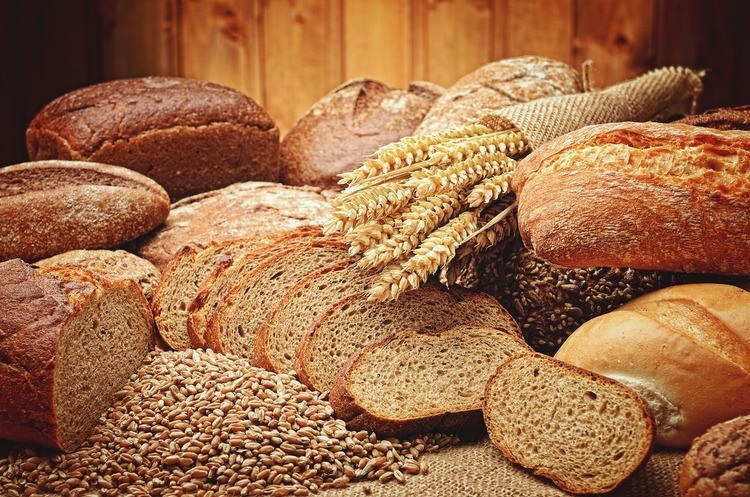 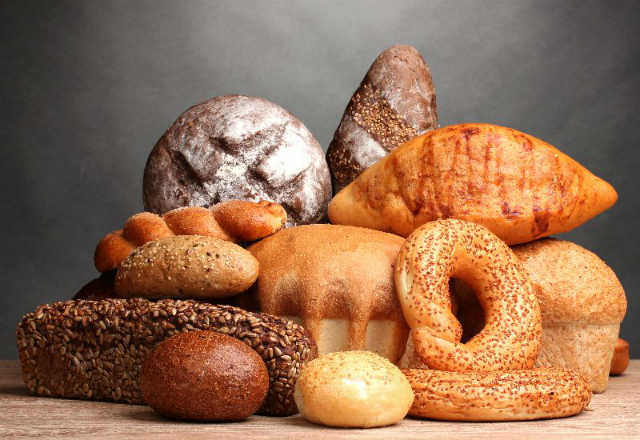 Описание проекта
Инвестиционный проект«Строительство горно-перерабатывающего предприятия на базе Верхне-Алиинского золоторудного месторождения»
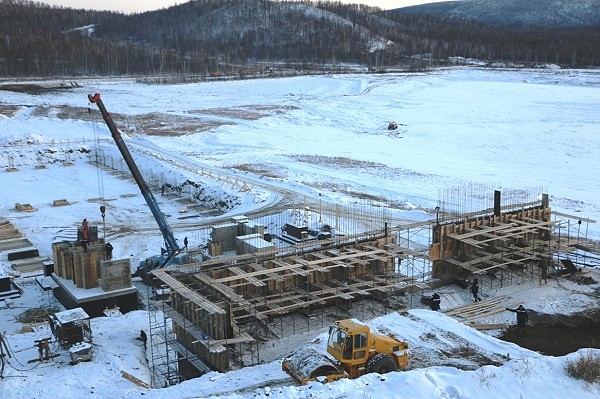 Инициатор проекта: 
ЗАО «Золоторудная компания
«ОМЧАК»
Объем инвестиций: 
4544,7
Срок окупаемости проекта: 
8 лет
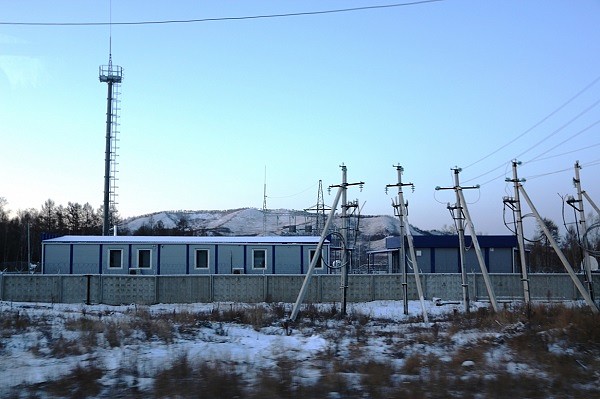 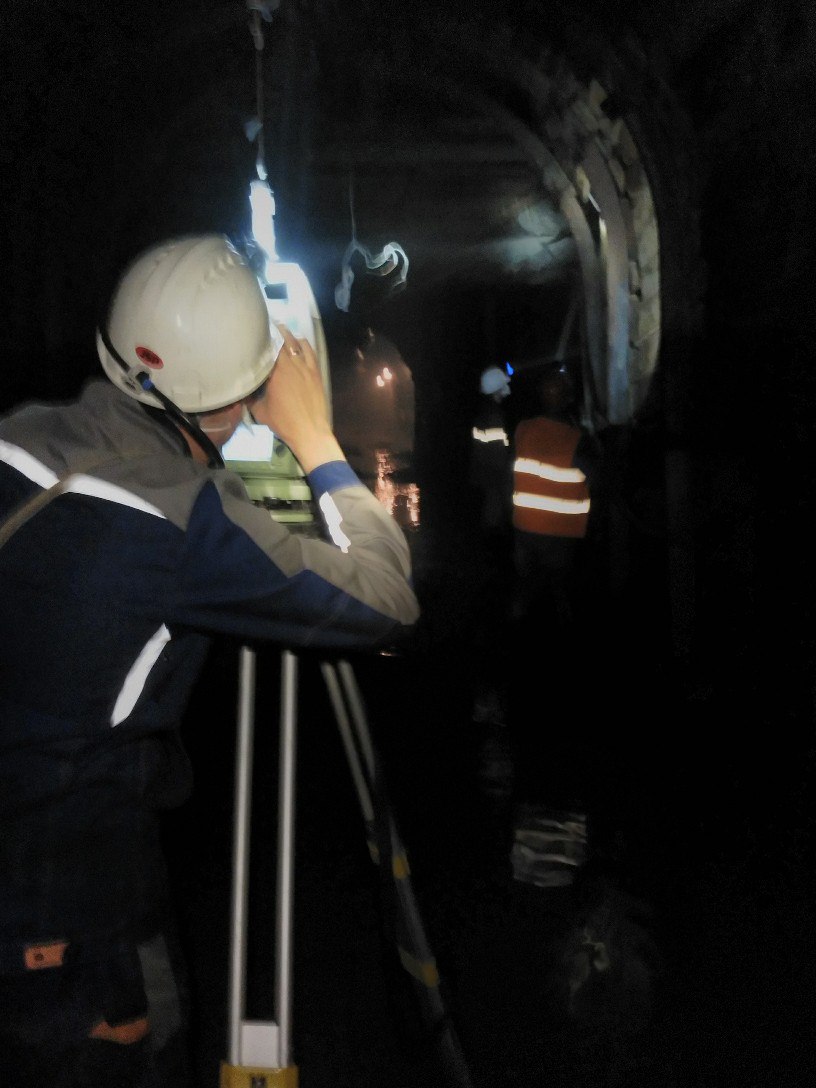 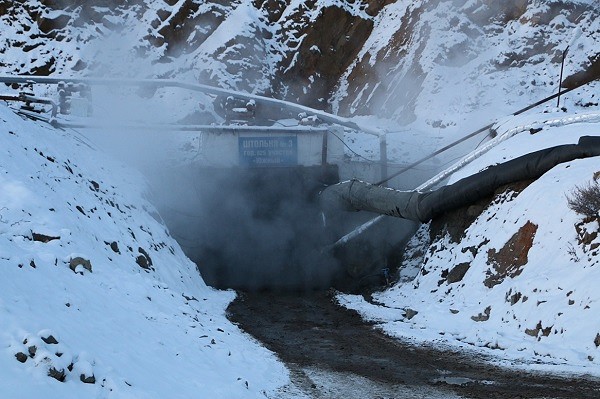 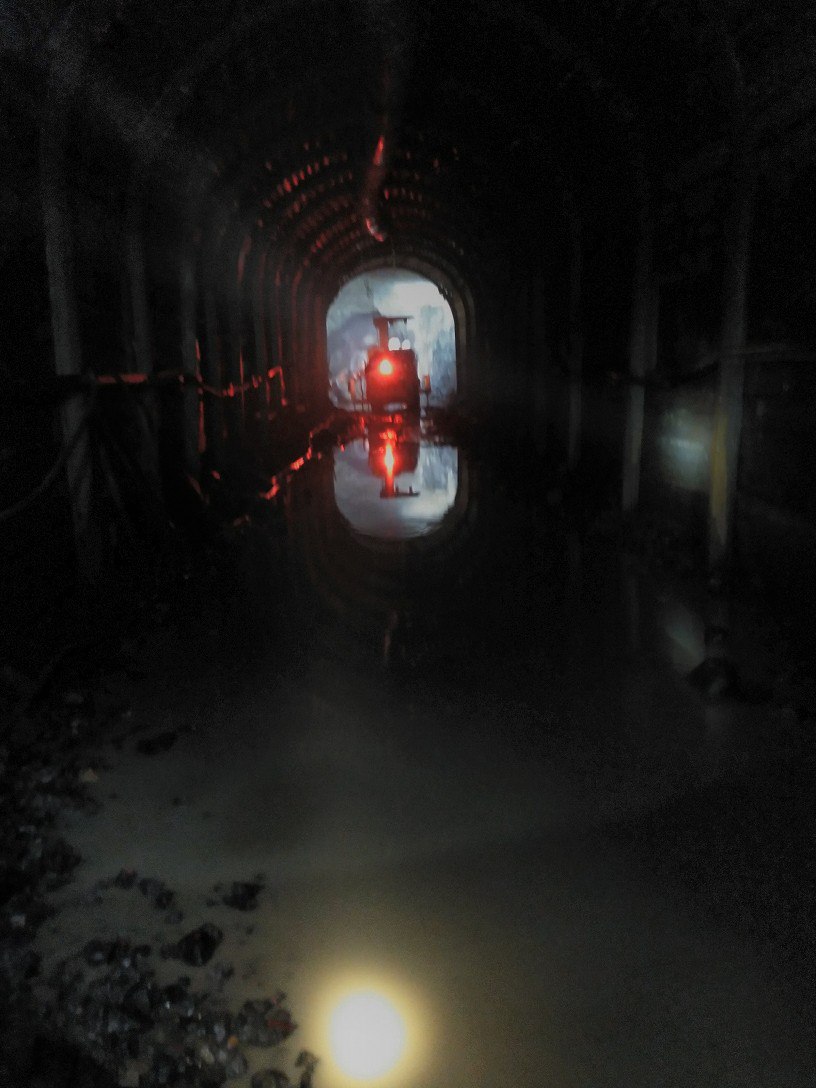 Описание проекта
Инвестиционный проект«Разведение КРС производство мяса говядины»
Инициатор проекта: 
ИП  Баранова Н.А.
Объем инвестиций: 
4 200 000 рублей
Срок окупаемости проекта: 
5 лет
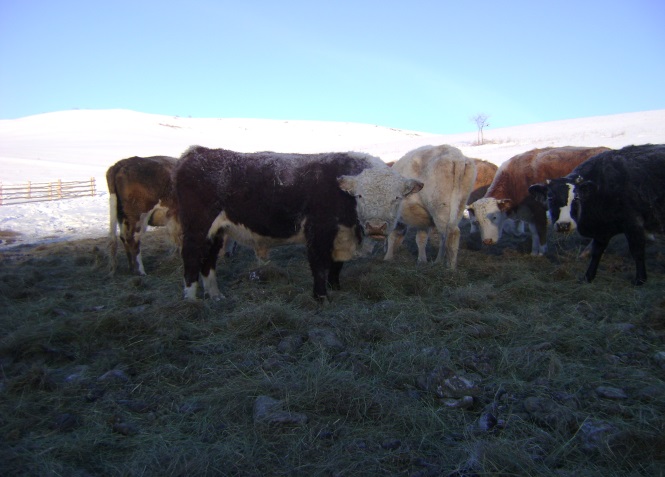 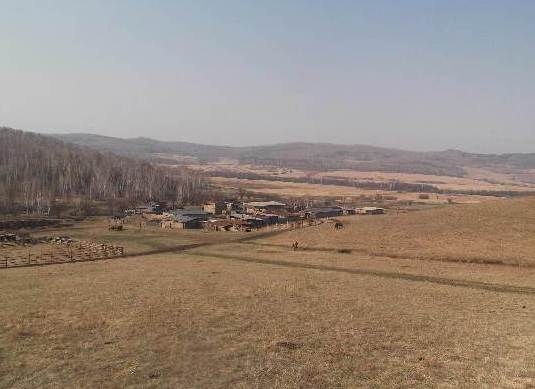 Описание проекта
Инвестиционный проект«Развитие бизнеса по производству и переработке  мяса и мясных полуфабрикатов, строительство кафе в сельском поселении «Ундинское»
Инициатор проекта: 
Саранчук С.В.
Объем инвестиций: 
2,0 млн. рублей
Срок окупаемости проекта: 5 лет
5 лет
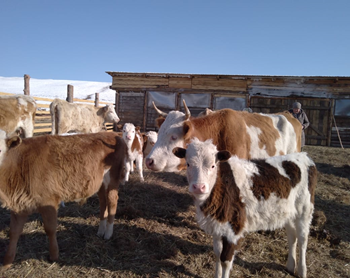 Описание проекта
Инвестиционный проект«Приобретение  КРС, производство мяса говядины»
Инициатор проекта: 
Дружинин С.С.
Объем инвестиций: 
23, 0 млн. рублей
Срок окупаемости проекта: 5 год
5 лет
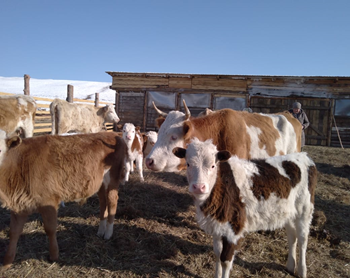 Описание проекта
Инвестиционный проект«Развитие бизнеса по производству кондитерских и хлебобулочных изделий»
Инициатор проекта: 
Иванова И.М.
Объем инвестиций: 
3.2  млн. рублей
Срок окупаемости проекта: 
5 лет
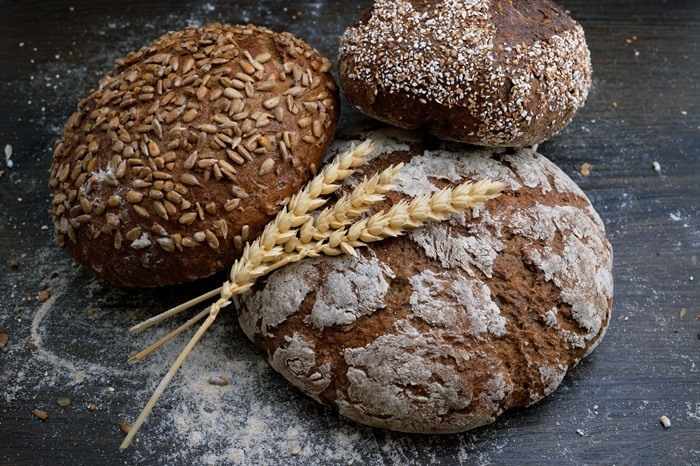 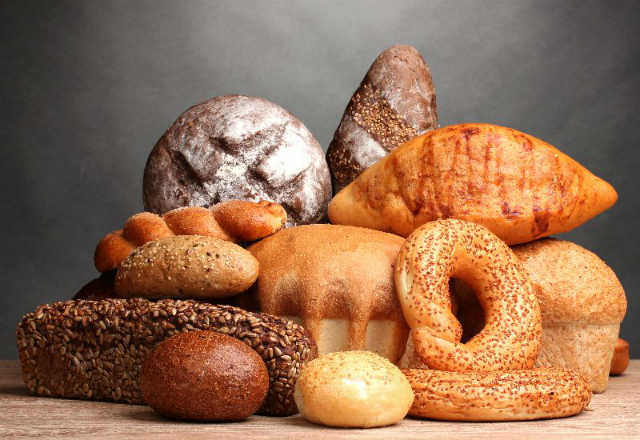 Описание проекта
Инвестиционный проект«Выращивание картофеля и овощей открытого грунта»
Инициатор проекта: 
Ушаков А.Г.
Объем инвестиций: 
2.6  млн. рублей
Срок окупаемости проекта: 
5 лет
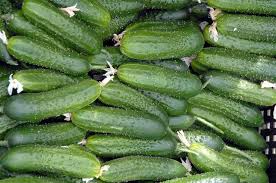 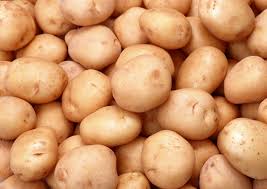 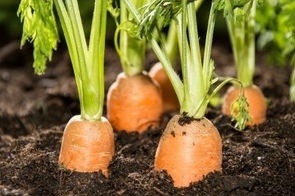 Описание проекта
Инвестиционное предложение
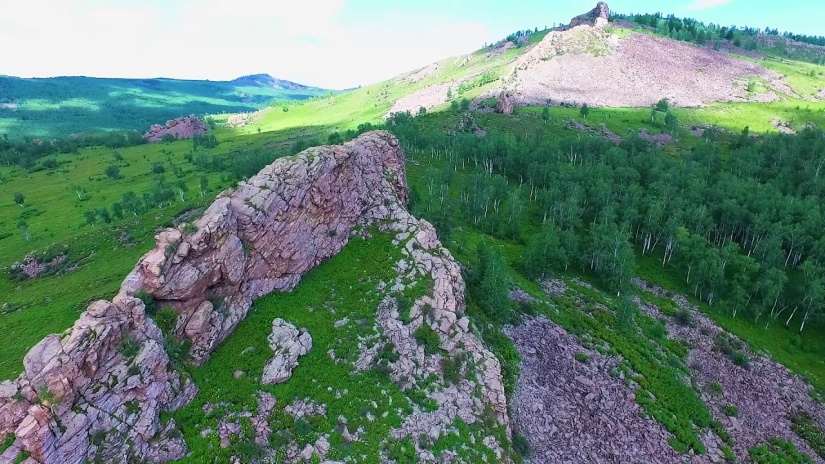 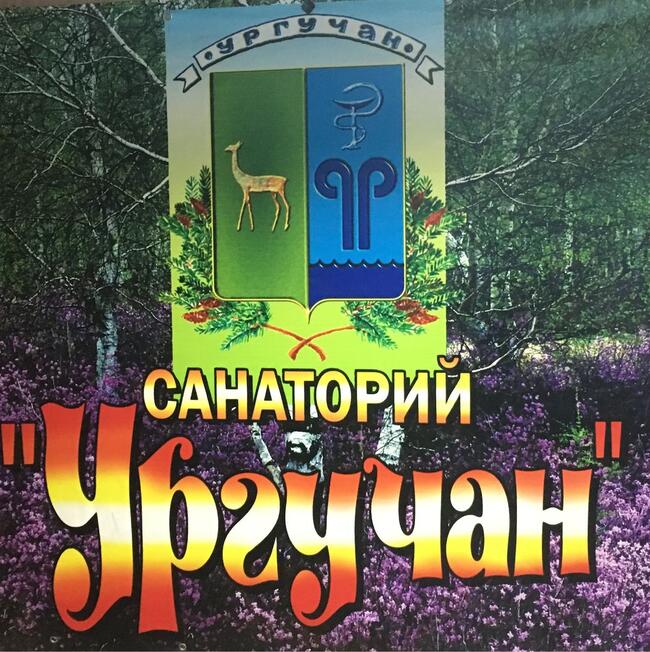 Инвестиционное предложение
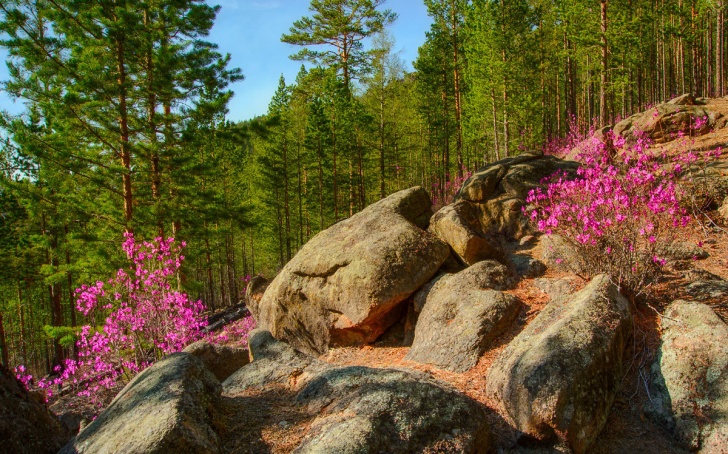 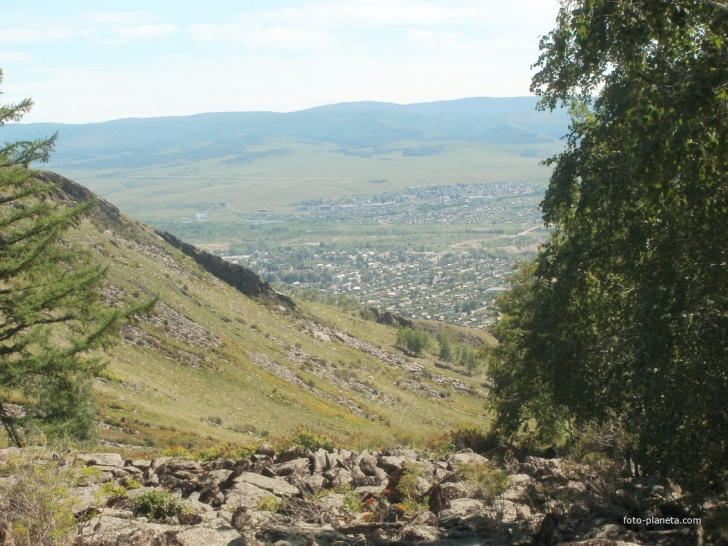 Описание проекта
Инвестиционное предложение
Инвестиционное предложение
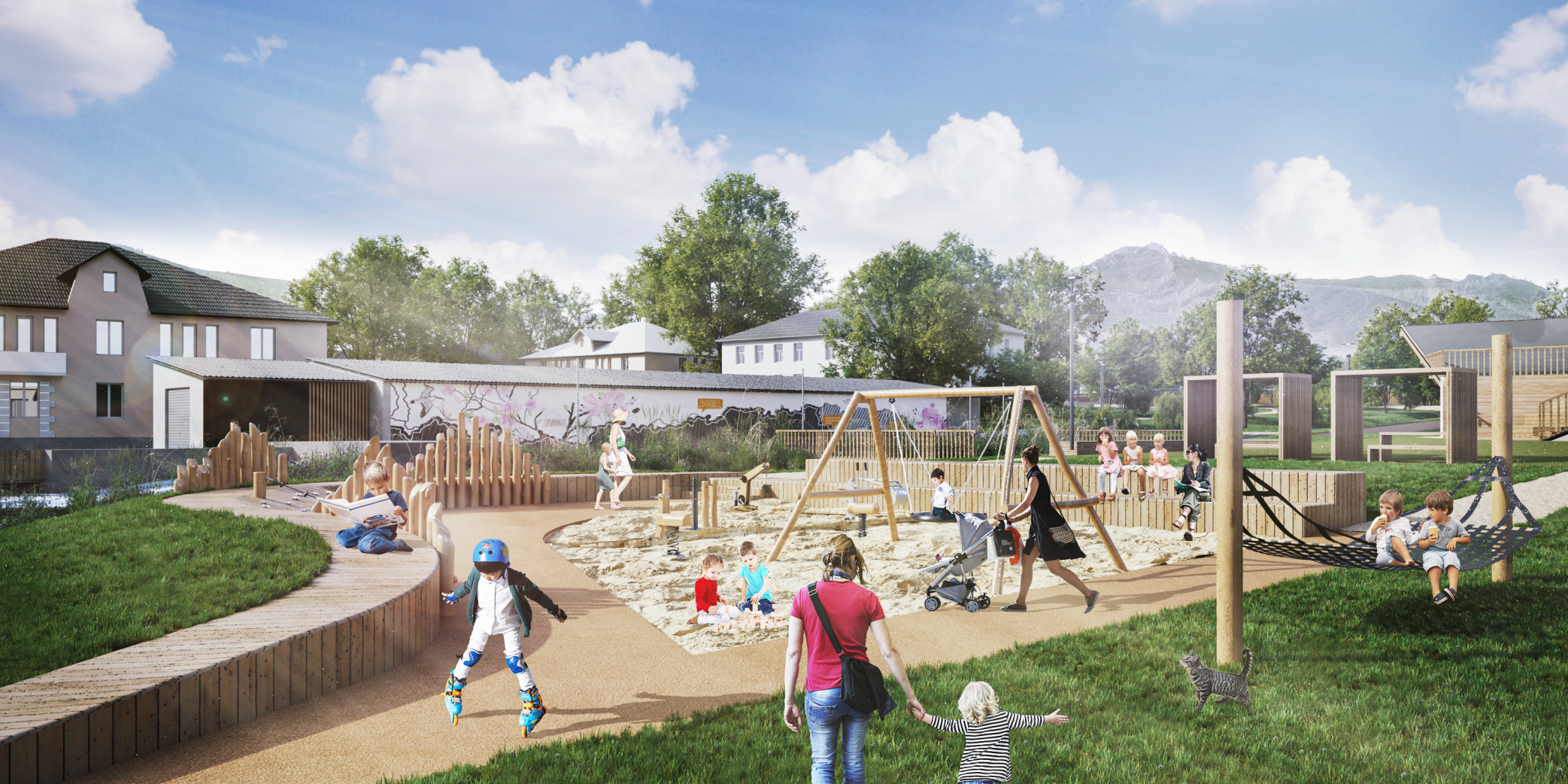 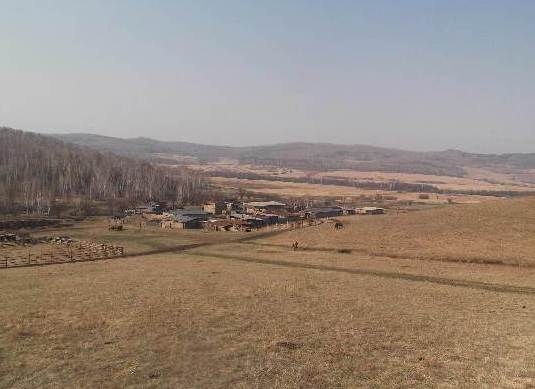 Описание проекта
Инвестиционное предложение
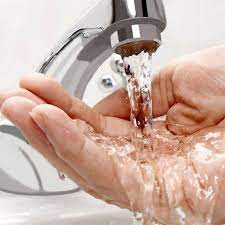 Инвестиционное предложение
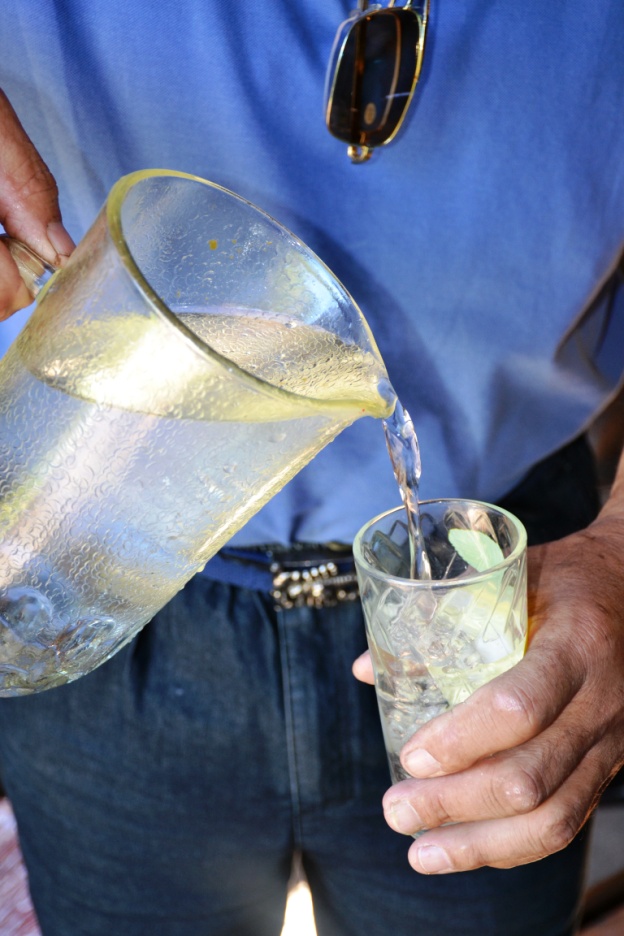 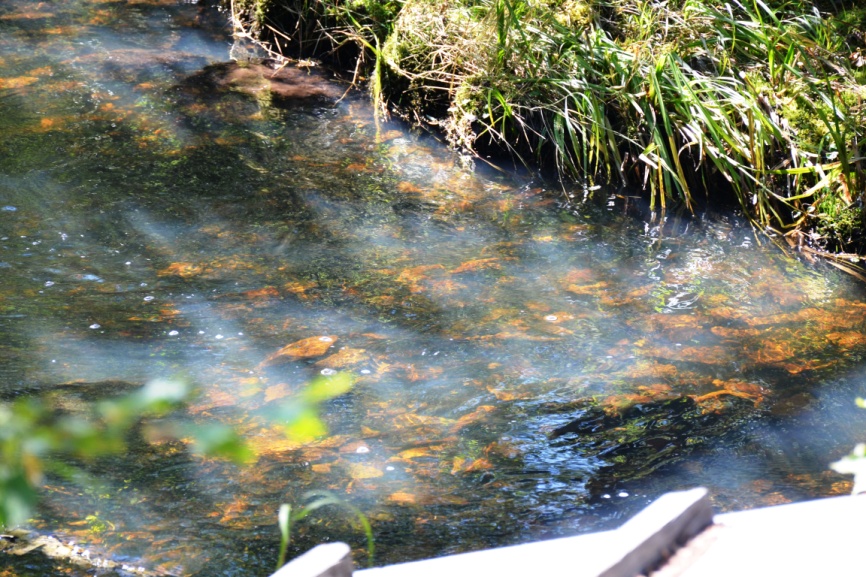 Описание проекта
Инвестиционное предложение
Инвестиционное предложение
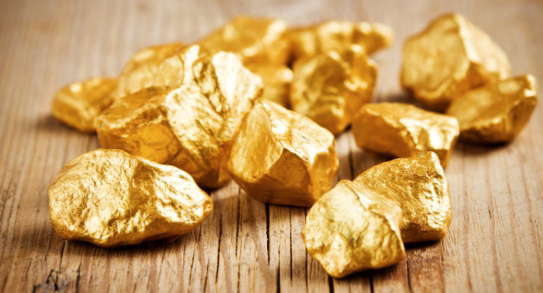 Описание проекта
Инвестиционное предложение
Инвестиционное предложение
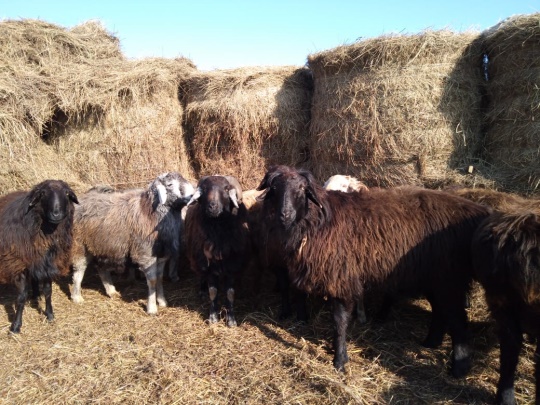 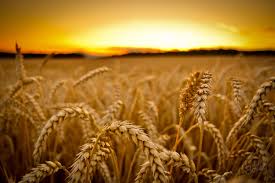 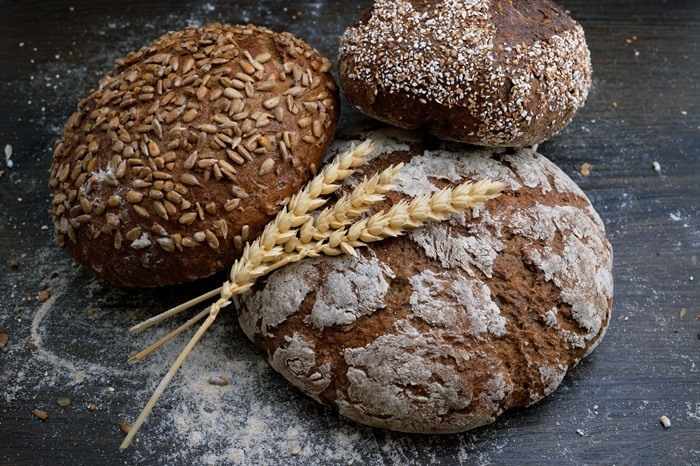 Описание проекта